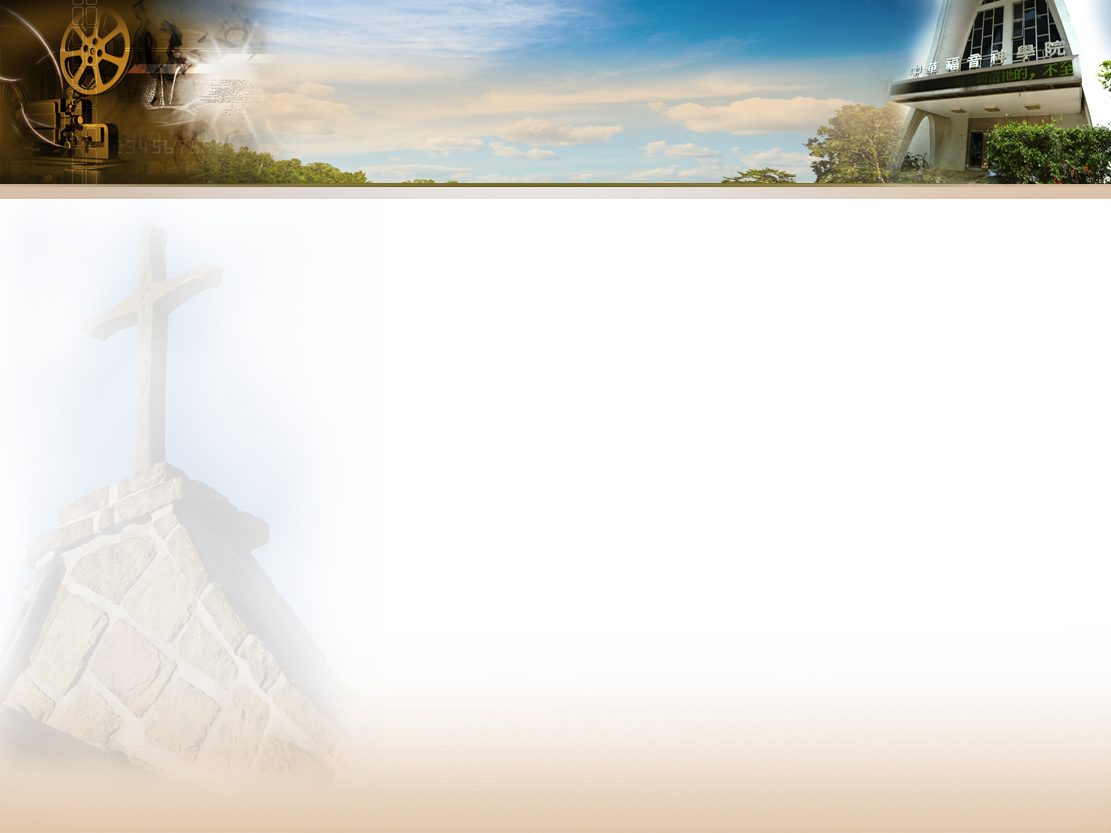 系統神學
郭怡君
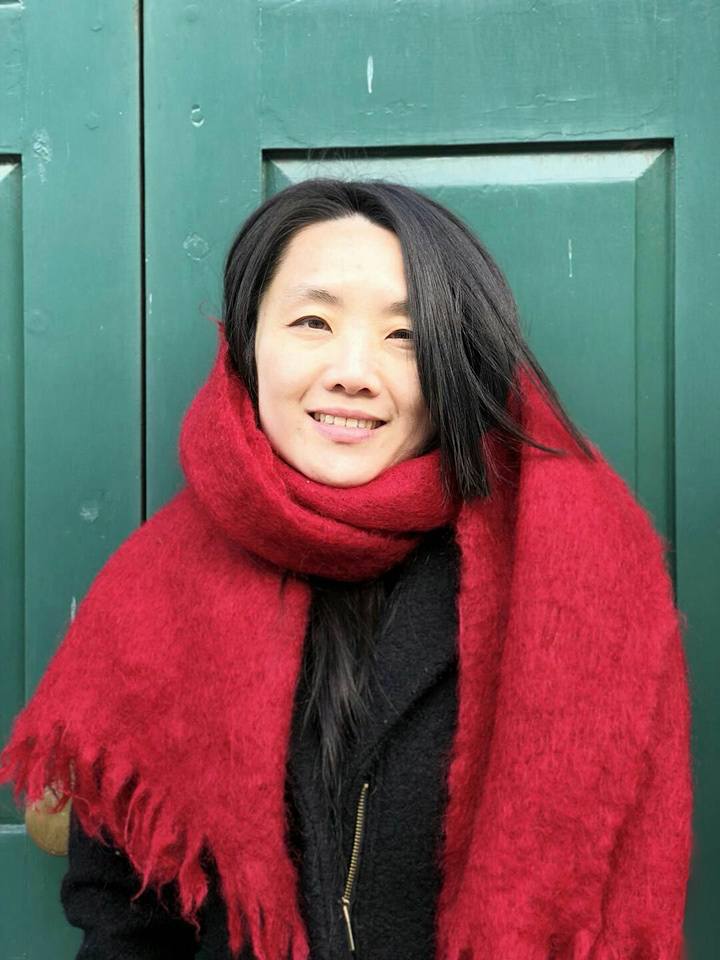 @ces.org.tw